Session 3
Working in the General Education Classroom
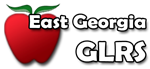 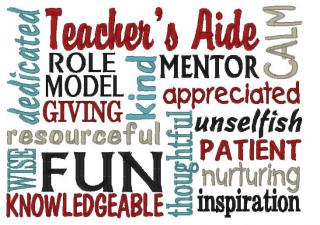 Working in the General Education Classroom
Ask the general education teachers to provide you with a plan
Classroom expectations, rules, etc.
The schedule of each class
Classroom instructional plans and how you will help your students
Individual student IEP goals/objectives and relevant information
Behavior expectations/plans/BIP information 
Your work area/supplies
Best method of communication between you and the general education teacher/special education teacher
Method of data collection for documenting student progress
Organization of your work supplies/student information for each class
Handout – Suggested Questions about Your Job Responsibilities?
Working in the General Education Classroom
Entering and Exiting the classroom
When you enter, a number of things may be going on:
Lecture
Cooperative Groups
Independent or seatwork activities
Be sure to know how/what the teacher expects when you enter the room during these activities
Student Expectations
Vary depending on student’s abilities and environment 
Student with SLD working in a small group for reading 
Student with S/PID working in a small group for reading
Know what is expected by the teacher so that you can support the expectation of the student
Motivation is always in direct proportion to the level of expectation.~Dennis Waitley
Working in the General Education Classroom
Establishing a relationship with students
Sets the climate
Instills trust between you and the student
REMEMBER – Remain the adult….you are not a student’s friend!
Promote independence by not “hovering” over them
Communicating with students
Have good eye contact with students
Use the student’s name (Terms like honey, dear, etc are unprofessional)
Speak to students with disabilities just as you would any other student (no baby-talk, don’t talk down to them, etc)
Be respectful
Working in the General Education Classroom
Communicating with Students (con’t)
For students with Autism and auditory processing disorders
Use few words
Provide directions, one step at a time
Allow time for them to process what you tell them (extra wait time)
May need to use pictures
Working in the General Education Classroom
Cooperative Learning Groups
https://www.youtube.com/watch?v=tBoWNIfgJs4
How would you support the teacher/students with this model?
Whole Group Instruction
Teacher teaches to the entire classroom
Differentiate for students work
How would you support the teacher/students with this model?
Re-delivery of Instruction
Re-teach to small groups of students
Peer tutoring
Working in the General Education Classroom
Assistive Technology Device
Any item, piece of equipment, or product system, whether acquired commercially off the shelf, modified, or customized, that is used to increase, maintain, or improve the functional capabilities of a child with a disability.  The term does not include a medical device that is surgically implanted, or the replacement of that device. 
Examples:  See handout
Working in the General Education Classroom
Assistive Technology Service
Any service that directly assists a child with a disability in the selection, acquisition, or use of an assistive technology device, including:
AT evaluation of the child with a disability, including a functional evaluation of the child in the child’s customary environment
Purchasing, leasing, or otherwise providing for the acquisition of assistive technology devices for children with disabilities
Selecting, designing, fitting, customizing, adapting, applying, maintaining, repairing, or replacing assistive technology devices
Coordinating and using other therapies, interventions, or services with assistive technology devices, such as those associated with existing education and rehabilitation plans and programs
Training or technical assistance for a child with a disability or, if appropriate, that child’s family
Training or technical assistance for professionals (including individuals providing education or rehabilitation services), employers, or other individuals who provide services to, employ, or are otherwise substantially involved in the major life functions of that child.
Assistive Technology in Action
https://www.youtube.com/watch?v=g95TO20hnmo
Accommodations vs Modifications
Accommodations
Modifications
Substantial change or alteration of content, expectation or minimum standard
Provide access, but do not significantly change content, expectations or standards
Strategies to Support Across the Curriculum
Oral Directions
Make sure student is looking directly at you before you give a direction
Help students with key words that indicate a series of directions  
first, second, next then, finally
When directions are given orally, write them down and give copy to student
Teach student to use self-talk methods
Student verbalizes steps after they are given 
Keep directions concise and simple
Simplify the vocabulary if necessary
Divide each direction into one- or two-step components
Use a combination of visual and auditory directions
Draw pictures of the steps
Photograph the various steps of experiments, demonstrations 
Build proficiency in completing multi-step directions
Practice by giving one step first, then increasing to two steps, etc.
Strategies to Support Across the Curriculum
Written Directions
Provide directions in sequential order 
Number each step
Place a colored dot between each step
Allow extra time for student to copy assignment directions
Ask student to read directions twice before asking for assistance
Highlight or underline key words and phrases
Check for understanding before student begins the assignment
Enlarge print
Strategies to Support Across the Curriculum
Large-Group Instruction
Write goals and objectives of lesson 
Discuss goals and objectives with student
Review previous lessons, notes, vocabulary words
Link new facts and materials to previously learned information 
Use nouns to reduce confusion 
Leave out pronouns such as it, him, her, them those 
Simplify vocabulary if necessary
Stop during instruction and ask student to summarize new information
Ask direct questions to check for understanding
Remove all unnecessary materials from desktop
Strategies to Support Across the Curriculum
Note-Taking Skills 
Read discussion questions to student before presentation
Teach key phrases 
Please remember this
This point is very important
Write this down 
Provide an outline of main topics before lesson is presented
Use two columns labeled “Topic” and “Detail” 
Provide timeline for chronological information 
Teach students to write key words 
Allow a peer to take notes and make a copy
Demonstrate how to highlight important information
Make an audio or video recording of presentation
Organizational Strategies to Support Across the Curriculum
Organizing the Environment
Post daily schedules
Helps students anticipate what is about to occur
Label location(s) for daily assignments
Color-code folders for each subject 
Tape a large envelope to inside of desk for uncompleted assignments
Have student clean and organize desk weekly
Make sure every handout is clearly labeled
List assignments with approximate amount of time for completion
Create “things to Do Today” list for student
Allow students to call home and leave a message for homework assignments
Organize supplies (pencils, crayons markers, etc) 
Spot-check students at beginning and end of transition times
May miss directions because they are organizing materials
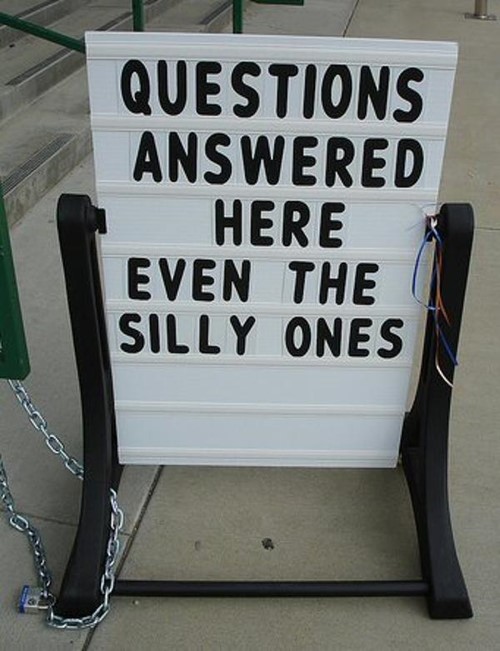